“What Have I Given?”
What Do We Give To God?
Ephesians 5:14-17
“WALK” = manner of life
The WAY I spend my time defines my WALK
MY TIME?
Ephesians
DO NOT WALK
According to the course of the world (2:2)
According to Satan (2:2)
In lust (2:3)
Ephesians
DO WALK
Worthy of the calling (4:1)
In love (5:1, 2)
As children of light (5:8)
Circumspectly (5:15)
How Much
Do I SpendWith God?
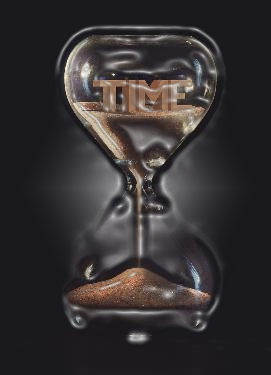 4 hours (Sun. & Wed)=2.4% of my time
40 hours (work)=24% of my time
8 hours/day (sleep)=33% of my time
2 hours/day (leisure)=8.3% of my time
1 ½ hours/day (eating)=6.25% of my time
TIME
Matthew 25:14-30
“TALENT” has come to represent “ability”
MY TALENTS?
INTERCONNECTED PARABLES
Faithful/Evil Servant 24:45-51
Watching for the Lord
Ten Virgins 25:1-13
Waiting on the Lord
Talents 25:14-30
Working for the Lord
Sheep/Goats 25:31-46
Watching over who is the Lord’s
MY TALENTS?
Matthew 25
The One-Talent Man Was Richly Blessed!
One Talent:	= about 6000 Denarii
		= about 6000 pay days
		= over 19 yrs. of pay
MY TALENTS?
“Having then gifts differing according to the grace that is given to us, let us use them…” 
(Rom. 12:6)
ROMANS 12:1-8